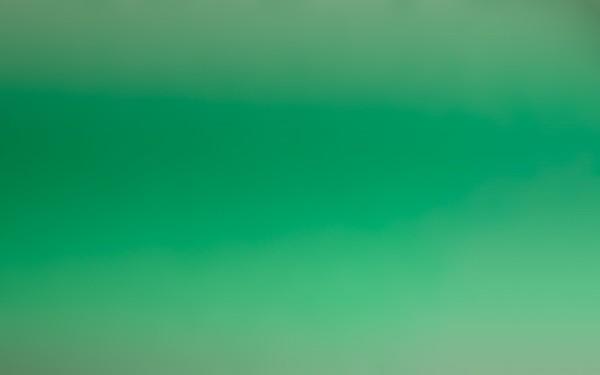 HACER PACTO CON EL DIABLO.
Veremos en este estudio si realmente el hombre puede hacer pacto con el diablo para poder recibir alguna fortuna o fama.
Hay muchas falsas ideas en cuanto a este tema, muchas personas que son del mundo o religiosos tienen una falsa idea de Satanás y su obra,  piensan y tienen ideas erróneas en cuanto a este tema.
La verdad no me extraña que mucha gente piense de esa manera porque no conocen las escrituras y como le dijo Jesús a los Saduceos. Mateo.22:29.
Pero Jesús respondió y les dijo: Estáis equivocados por no comprender las Escrituras ni el poder de Dios. 
Que estaban equivocados por no comprender las escrituras. Muchos erran en este tema porque no conocen las escrituras, pero si me da tristeza que cristianos piense de esa manera.
Cuando oigo a cristianos decir que fulano o zutano tiene un pacto con Satanás, o que tal persona mato o violo o hizo algo terrible porque Satanás se le metió en el cuerpo de esa persona, es ir en contra de lo que las escrituras dicen.
Cuando decimos estas cosas estamos ignorando las escrituras, estamos hablando cosas que no son ciertas, y tenemos que ser verdaderos y no andar diciendo mitos o cuentos de antaño como lamentablemente muchos piensan y dicen.
Esperando que podamos comprender este tema y así hacer ver la verdad a muchas personas que no la conocen.
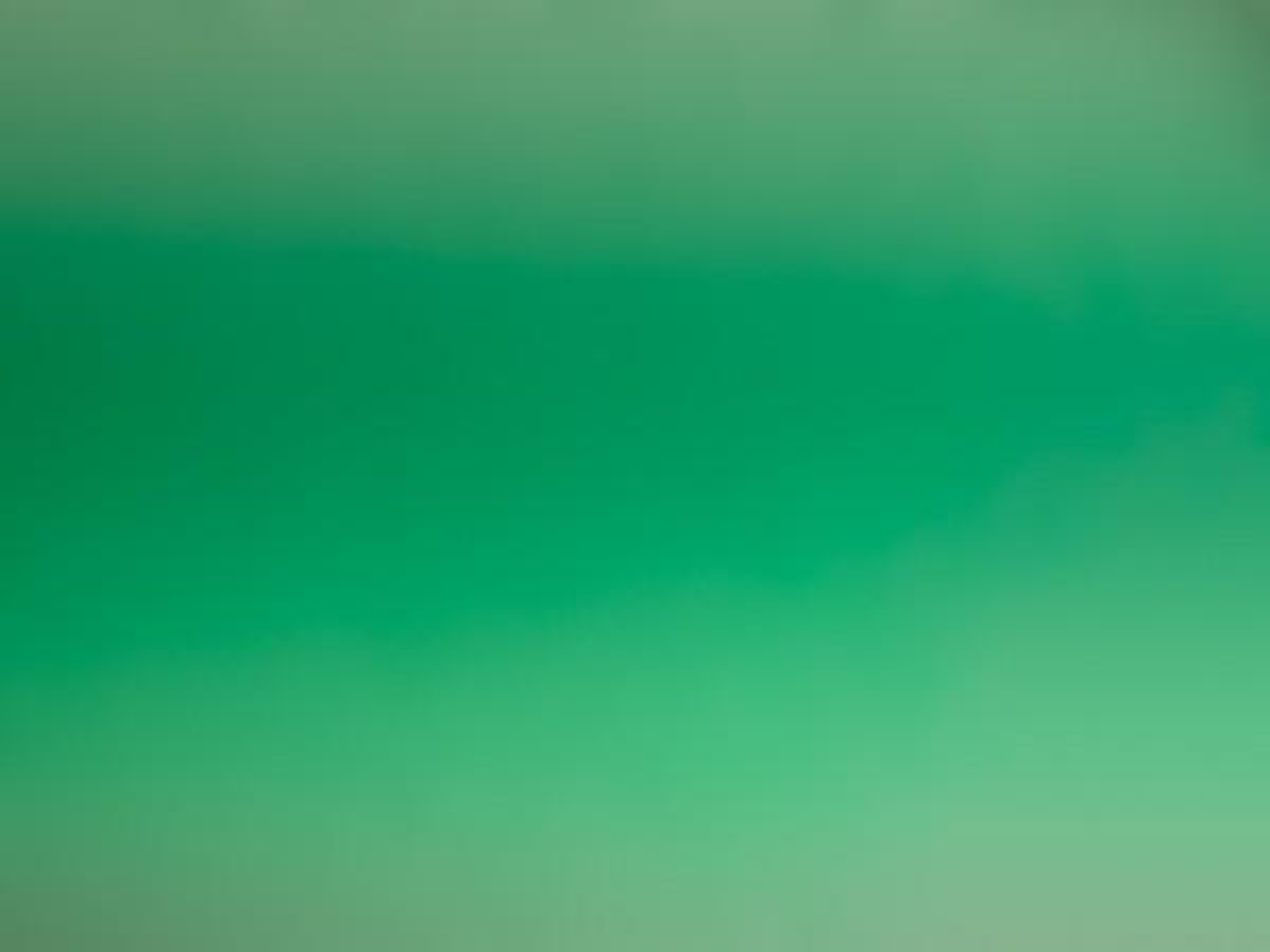 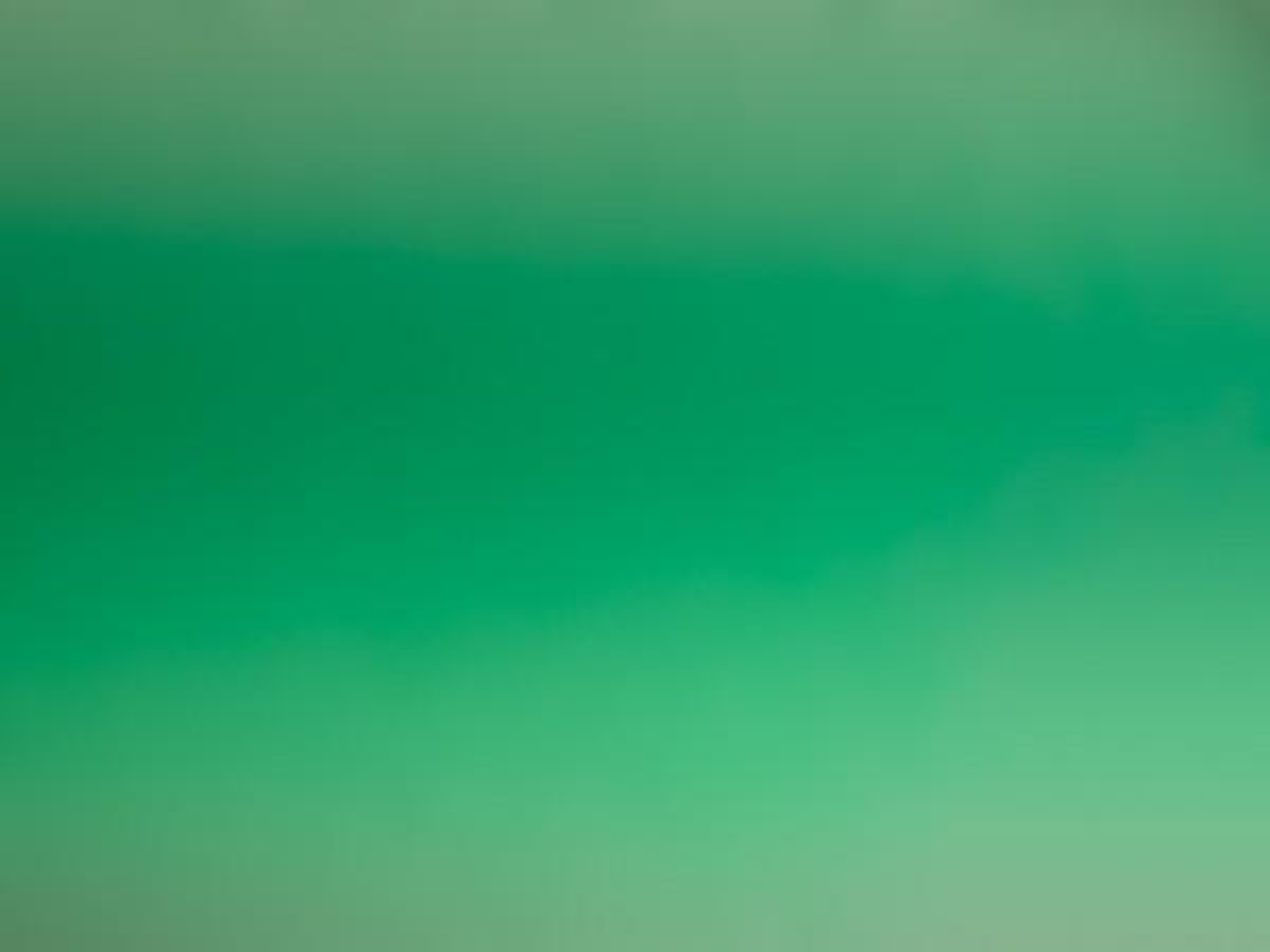 ¿PUEDE UNA PERSONA HACER PACTO CON EL DIABLO?
Esta es la pregunta que debemos contestar a la luz de las escrituras, y no sobre mitos o cuentos, sino ver lo que las escrituras nos revelan.
Muchos piensan que si, que hay personas que hacen un pacto con el Diablo para que este les ayude a hacerse ricos, o tener fama y que por lo que el Diablo les da eso, la persona entrega su alma o entrega a otras almas al Diablo.
En primer lugar nadie puede hacer un pacto con el Diablo por su alma, porque el alma no es de esa persona, sino de Dios. Job.12:10.
que en su mano está la vida de todo ser viviente, y el aliento de toda carne de hombre?
Ezequiel.18:4. 
He aquí, todas las almas son mías; tanto el alma del padre como el alma del hijo mías son. El alma que peque, ésa morirá. 
Las almas son de Dios, y nadie ningún hombre puede hacer pacto, acuerdo de entregar su alma al Diablo con algo que no es de la persona.
En segundo lugar nadie puede hacer pacto con el Diablo porque no lo puede ver ni hablar con Él, porque el Diablo es espíritu no tiene cuerpo como nosotros. 
No pueden hacer pacto con el Diablo, porque el Diablo está encerrado en prisión esperando el juicio. II Pedro.2:4.
Porque si Dios no perdonó a los ángeles cuando pecaron, sino que los arrojó al infierno y los entregó a fosos de tinieblas, reservados para juicio;
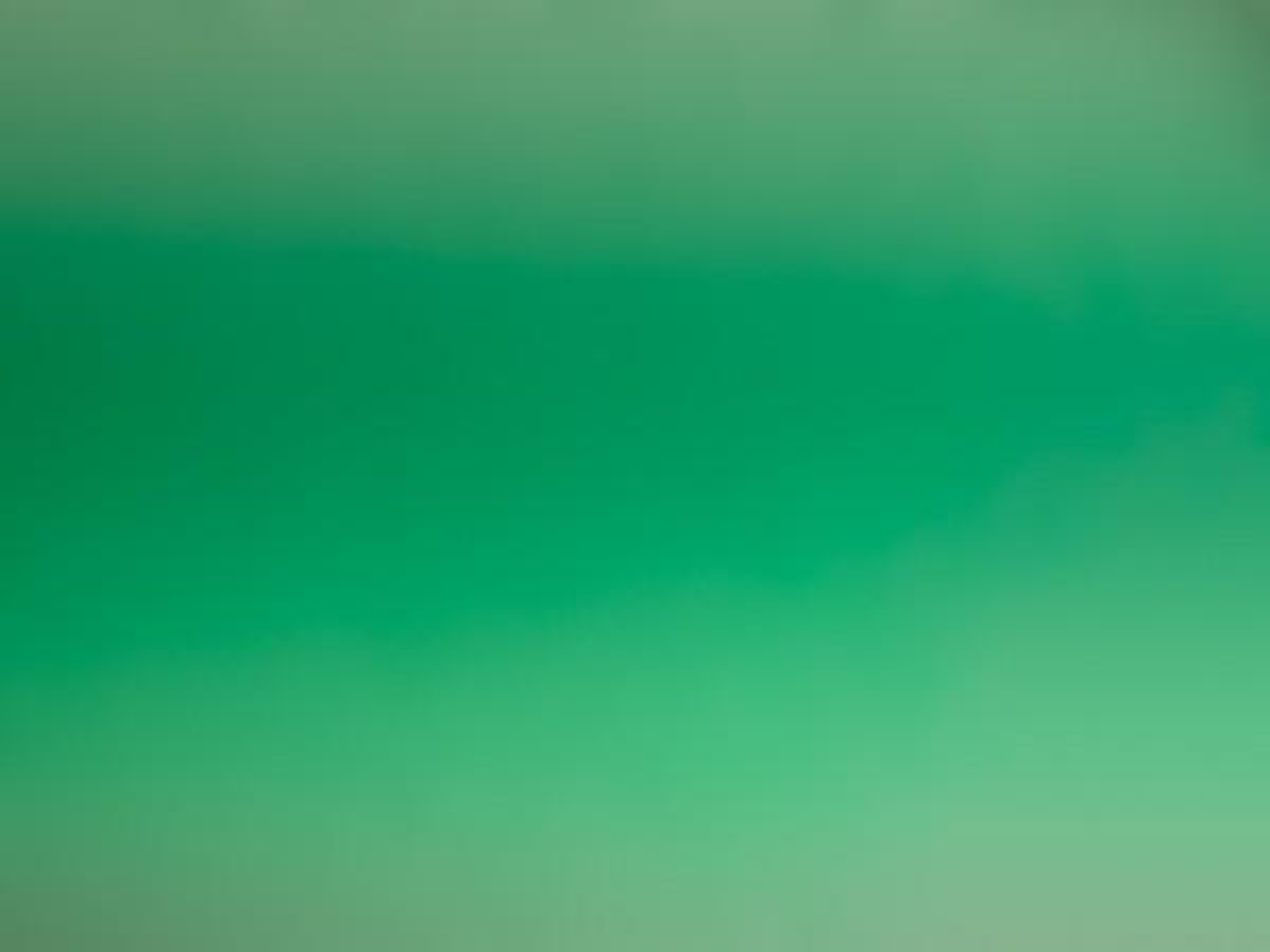 Judas.6.
Y a los ángeles que no conservaron su señorío original, sino que abandonaron su morada legítima, los ha guardado en prisiones eternas, bajo tinieblas para el juicio del gran día. 
Apocalipsis.20:2-3.
Prendió al dragón, la serpiente antigua, que es el Diablo y Satanás, y lo ató por mil años; 
y lo arrojó al abismo, y lo cerró y lo selló sobre él, para que no engañara más a las naciones, hasta que se cumplieran los mil años; después de esto debe ser desatado por un poco de tiempo.  
El Diablo no puede salir de allí, así que tampoco nadie puede ir allí al lugar donde está el Diablo encerrado. ¿Cómo puede alguien hacer pacto con alguien que está encerrado de donde no puede salir ni la persona viva entrar?
En tercer lugar todas las personas que están en el mundo aun todas las religiones falsas son del Diablo, y el Diablo no va a pagar por algo que es de Él.
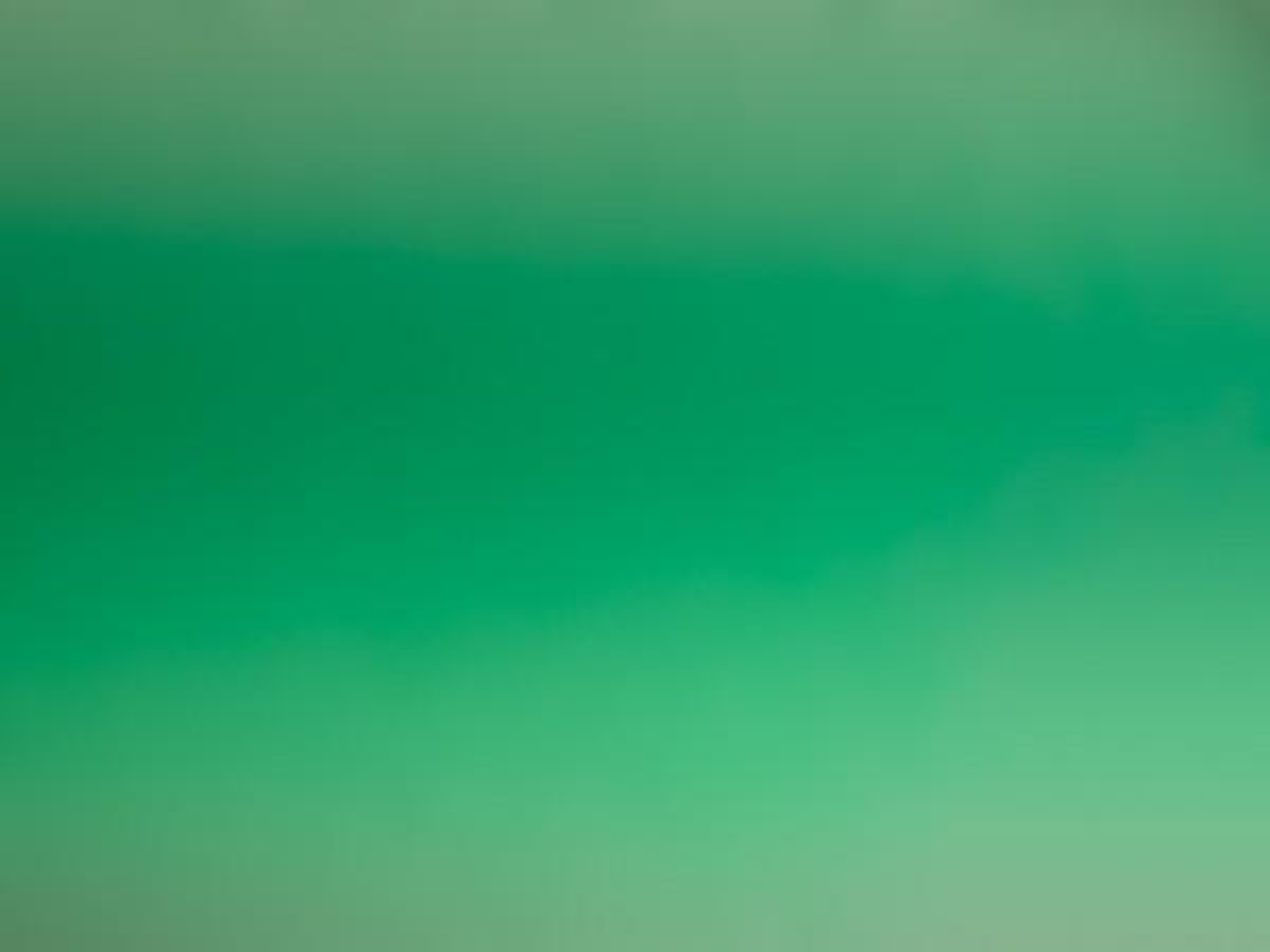 Es ilógico que el Diablo vaya a dar algo por algo que ya es de Él. 
Y si se pudiera hacer eso de entregar a otra persona, el diablo buscaría a los cristianos no a los que están en el mundo porque ya son de El ¿O Usted pagaría a alguien por algo que ya es suyo? No tiene ninguna lógica.
Si alguien tuviera el poder para entregar el alma de otra persona, entonces no tuviéramos libre albedrio, porque no pudiera cada persona hacer lo que ellos quieren, sino estarían bajo el dominio de otra persona.
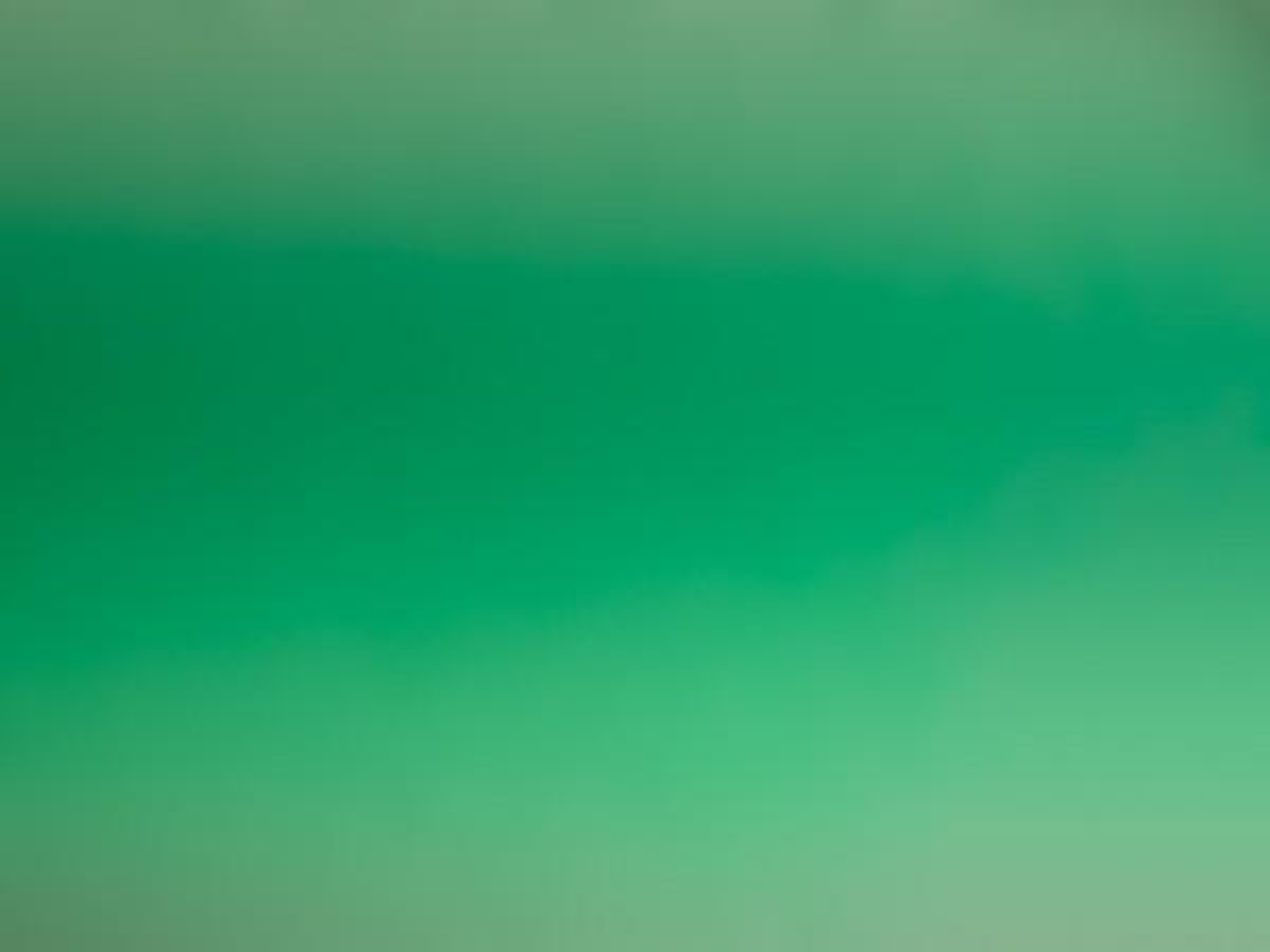 EL DIABLO NO PUEDE HACER PECAR A LA PERSONA A FUERZA.
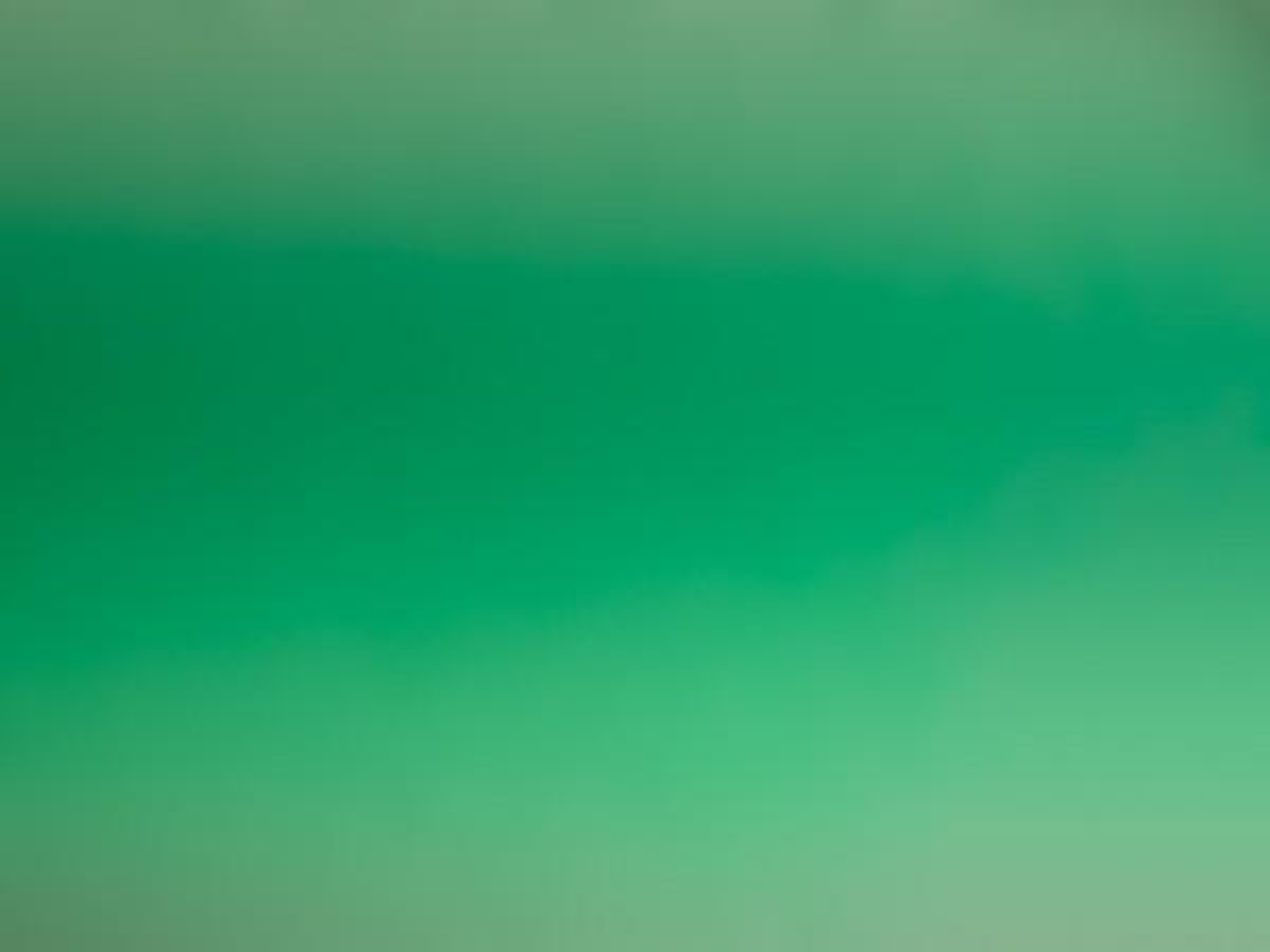 Otras de las cosas que tenemos que aclarar es que el Diablo no puede hacer pecar a la persona a la fuerza, cada persona es responsables de sus actos sean buenos o malos, Dios nos va a jugar por lo que hicimos. 
II Corintios.5:10.
Porque todos nosotros debemos comparecer ante el tribunal de Cristo, para que cada uno sea recompensado por sus hechos estando en el cuerpo, de acuerdo con lo que hizo, sea bueno o sea malo.
Muchas personas y aun cristianos cuando oyen alguna noticia de alguien que mato a sangre fría o violo a algún niño o niña recién nacido o algún otro pecado dicen: es que se le metió el Diablo, el Diablo domino su cuerpo su mente para que la persona en contra de su voluntad hiciera eso. 
Pero esto no es verdad, esto es una gran mentira, el Diablo no tiene el poder para hacer pecar a la persona a la fuerza. 
Miremos el primer caso de Eva. 
Genesis.3:1-6. 
Y la serpiente era más astuta que cualquiera de los animales del campo que el SEÑOR Dios había hecho. Y dijo a la mujer: ¿Conque Dios os ha dicho: "No comeréis de ningún árbol del huerto"?
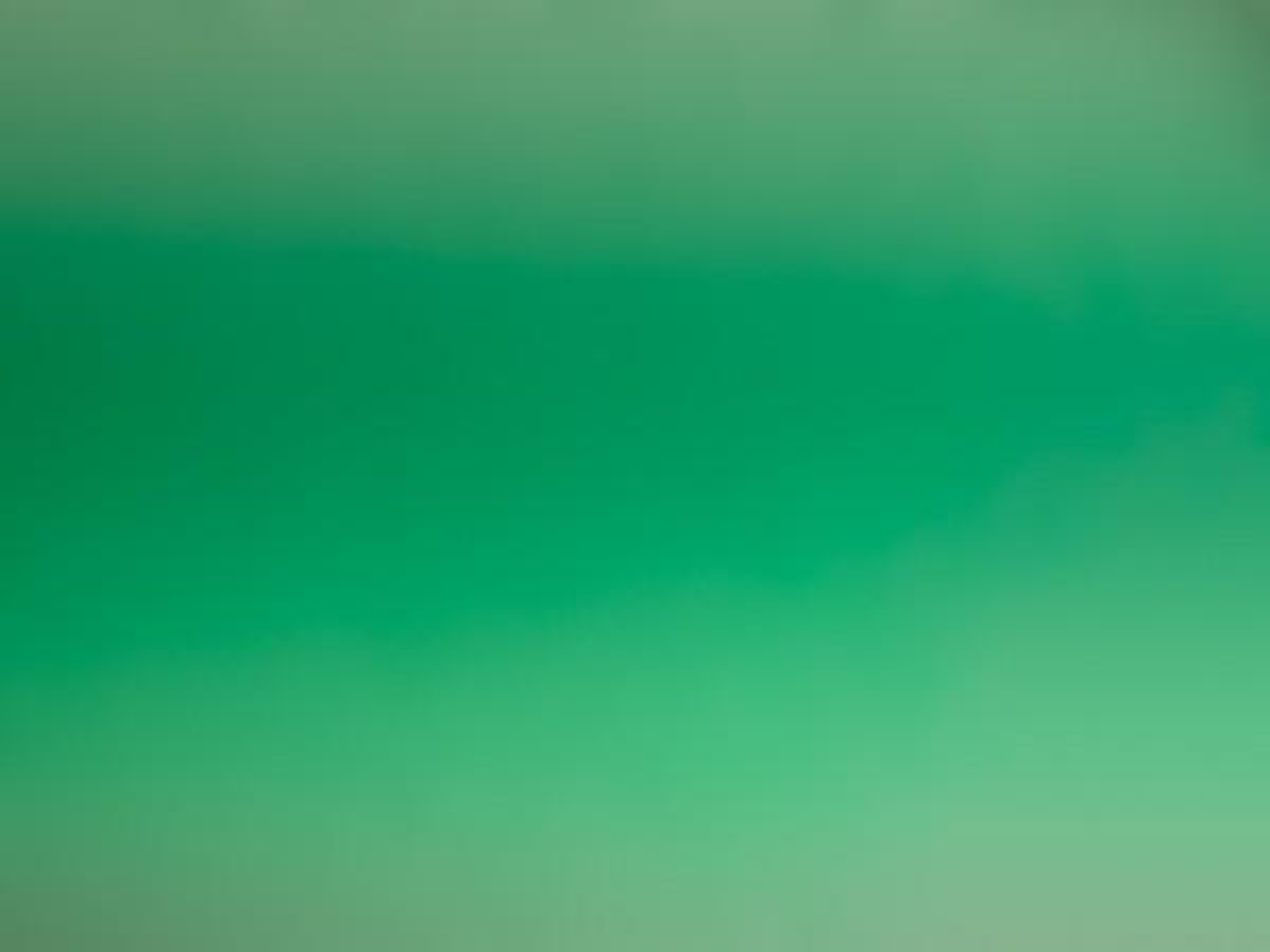 Y la mujer respondió a la serpiente: Del fruto de los árboles del huerto podemos comer;
pero del fruto del árbol que está en medio del huerto, ha dicho Dios: "No comeréis de él, ni lo tocaréis, para que no muráis." 
Y la serpiente dijo a la mujer: Ciertamente no moriréis. 
Pues Dios sabe que el día que de él comáis, serán abiertos vuestros ojos y seréis como Dios, conociendo el bien y el mal. 
Cuando la mujer vio que el árbol era bueno para comer, y que era agradable a los ojos, y que el árbol era deseable para alcanzar sabiduría, tomó de su fruto y comió; y dio también a su marido que estaba con ella, y él comió.
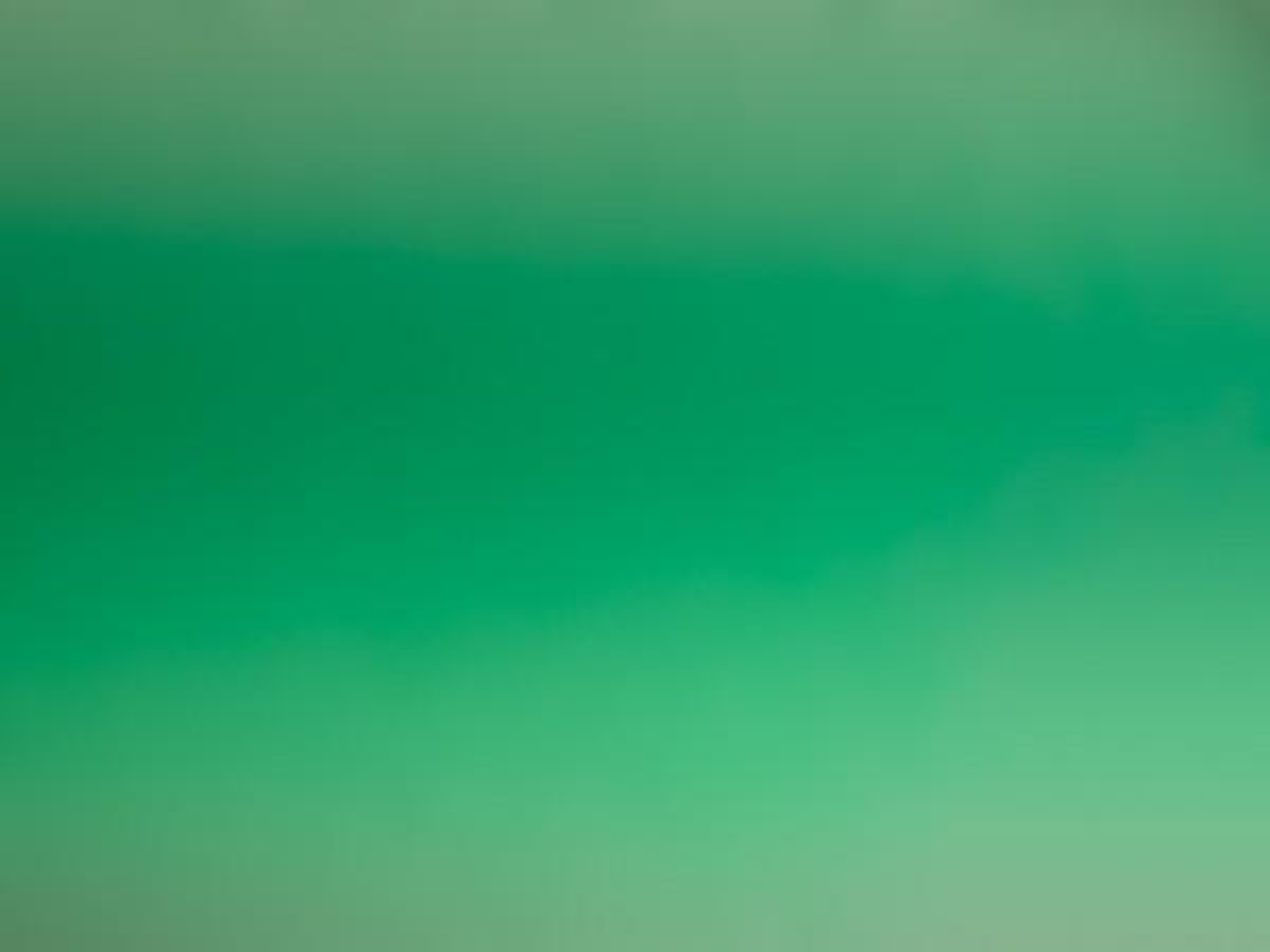 El Diablo no hizo pecar a Eva a la fuerza no la tomo de la mano para que Eva cortara el fruto prohibido, y después el Diablo no le abrió la boca a la fuerza a Eva para que ella la comiera. 
Eva lo hizo de su voluntad ella quiso hacerlo, el Diablo le engaño pero no la tomo a la fuerza ni entro en el cuerpo de Eva para que ella pecara.
Caín tampoco mato a su hermano porque el Diablo haya entrado en El literalmente para que matara a Abel, lo mato porque estaba enojado y no controlo el enojo. 
Genesis.4:8. 
Y Caín dijo a su hermano Abel: vayamos al campo. Y aconteció que cuando estaban en el campo, Caín se levantó contra su hermano Abel y lo mató.
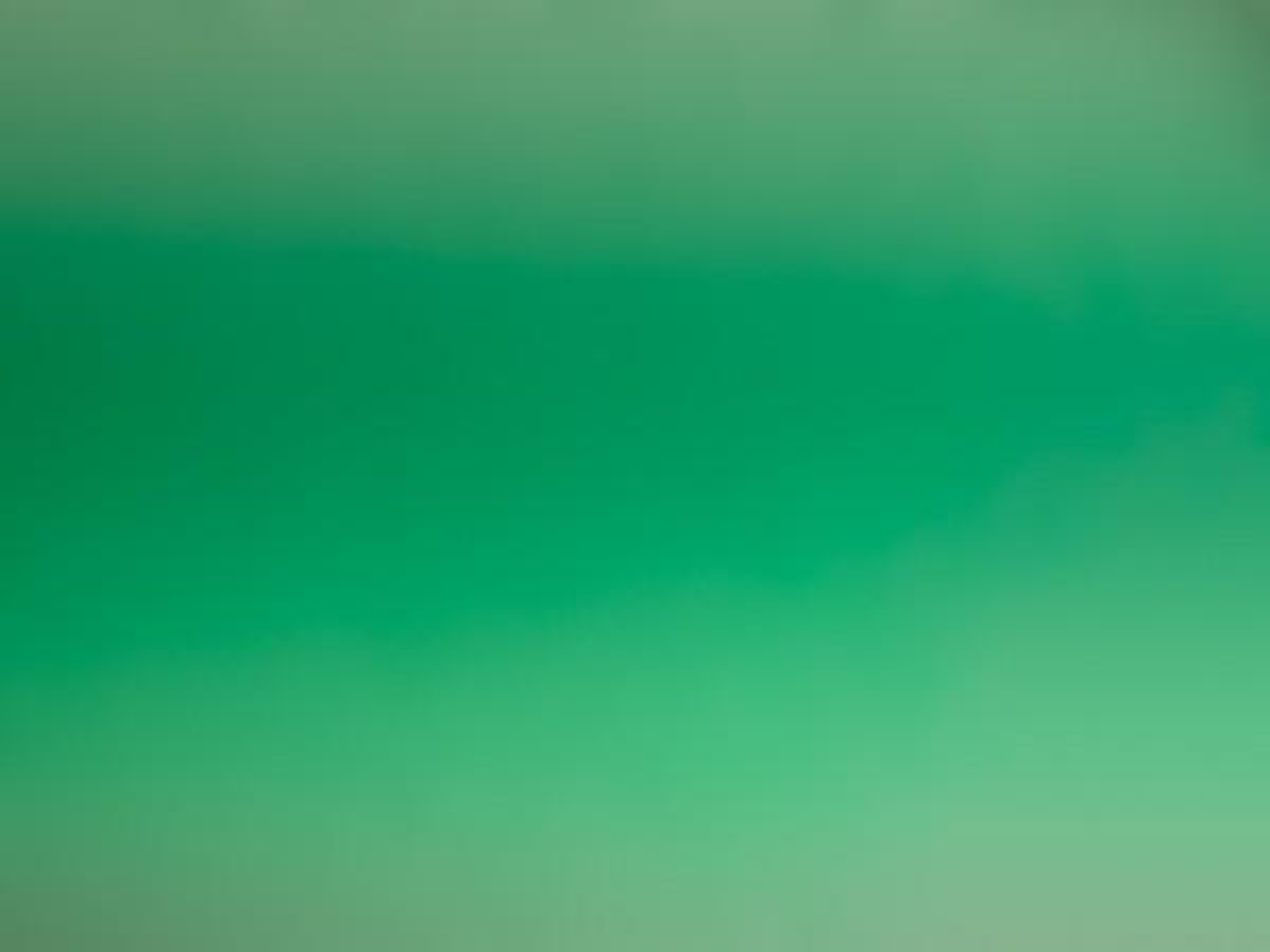 Pero Dios ya le había advertido a Caín que el pecado estaba a la puerta y que Caín podía dominarlo. 
Genesis.4:7. 
Si haces bien, ¿no serás aceptado? Y si no haces bien, el pecado yace a la puerta y te codicia, pero tú debes dominarlo. 
Pero Caín en vez de dominar el pecado atraves de dominar su enojo no quiso y por eso mato a su hermano. 
No vemos nada de que El Diablo haya entrado en el cuerpo de Caín para dominarlo y en contra de la voluntad de Caín matara a su hermano eso no existe.
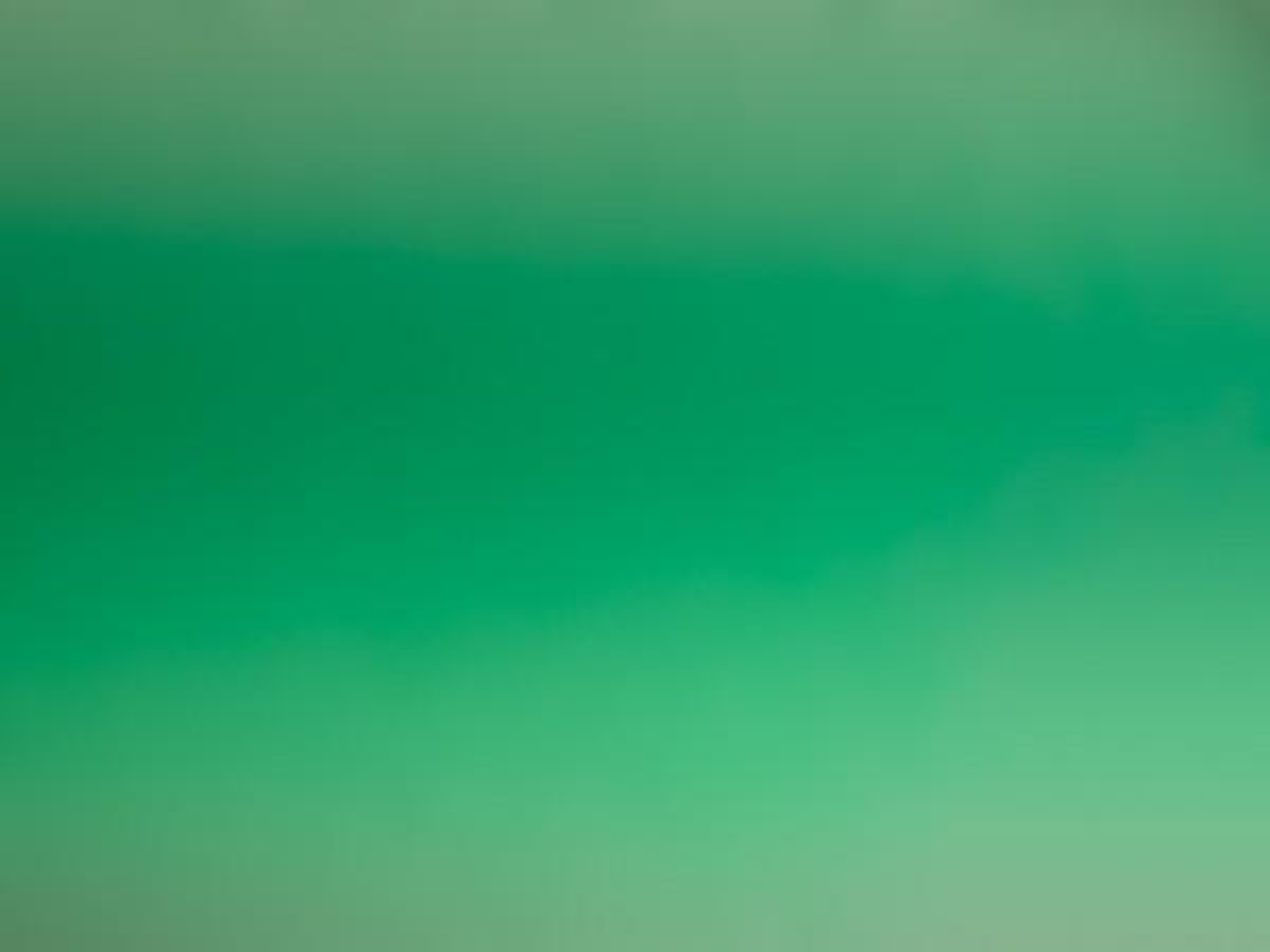 En el caso de Judas Iscariote cuando entrego a Jesús. 
Mateo.26:14-16.
Entonces uno de los doce, llamado Judas Iscariote, fue a los principales sacerdotes, 
y dijo: ¿Qué estáis dispuestos a darme para que yo os lo entregue? Y ellos le pesaron treinta piezas de plata. 
Y desde entonces buscaba una oportunidad para entregarle. 
Dice: Que desde que le prometieron las treinta piezas de plata buscaba la oportunidad para entregarle.
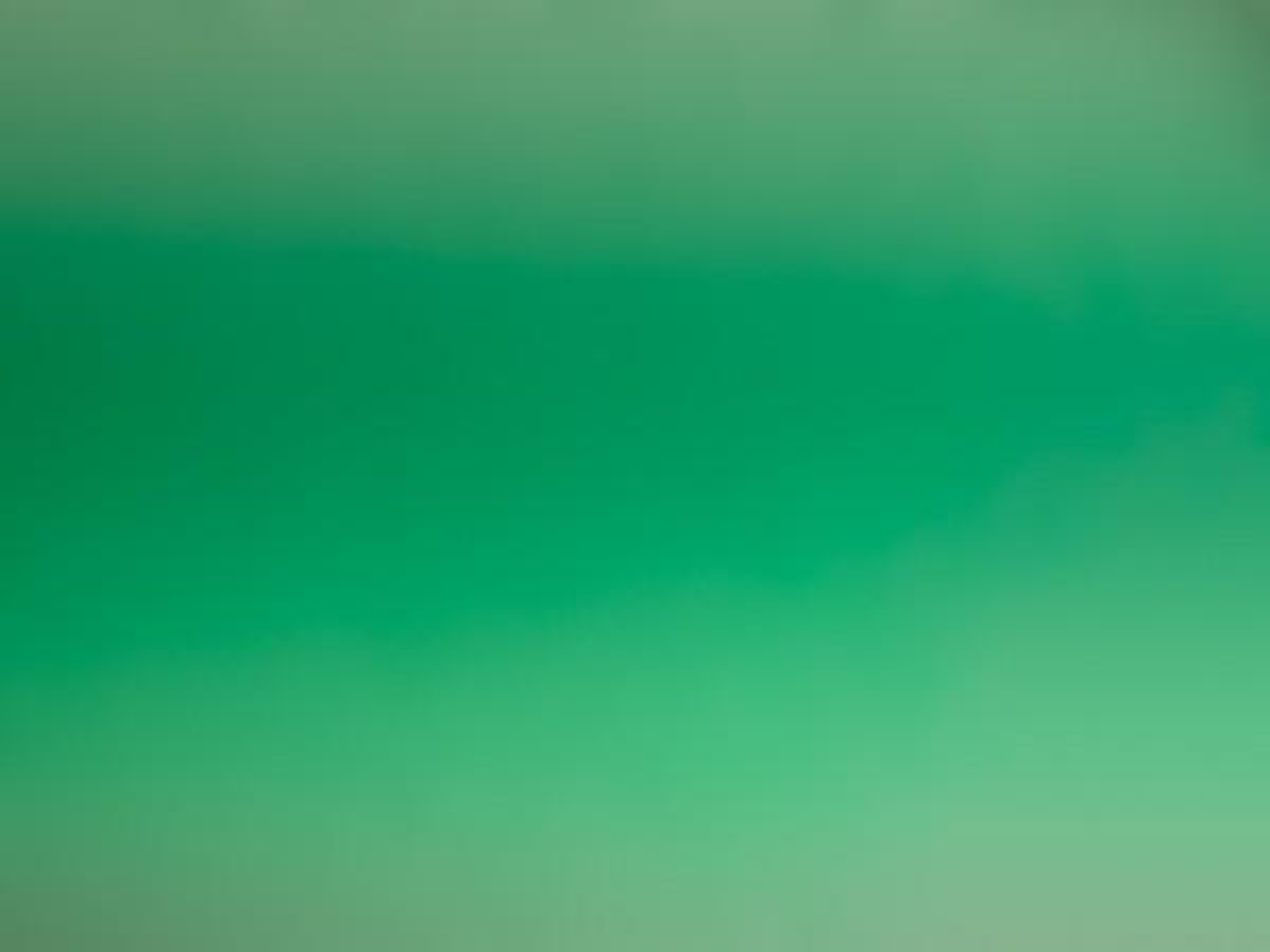 Y la oportunidad fue en el Getsemaní. 
Mateo.26:47-50.
Mientras todavía estaba El hablando, he aquí, Judas, uno de los doce, llegó acompañado de una gran multitud con espadas y garrotes, de parte de los principales sacerdotes y de los ancianos del pueblo. 
Y el que le entregaba les había dado una señal, diciendo: Al que yo bese, ése es; prendedle.
Y enseguida se acercó a Jesús y dijo: ¡Salve, Rabí! Y le besó. 
Y Jesús le dijo: Amigo, haz lo que viniste a hacer. Entonces ellos se acercaron, echaron mano a Jesús y le prendieron. 
No vemos al Diablo entrando en el cuerpo de Judas para controlarlo dominarlo y que entregara a Jesús. El Diablo busco el punto más débil de Judas para tentarlo y fue atraves del dinero porque Judas amante del dinero.
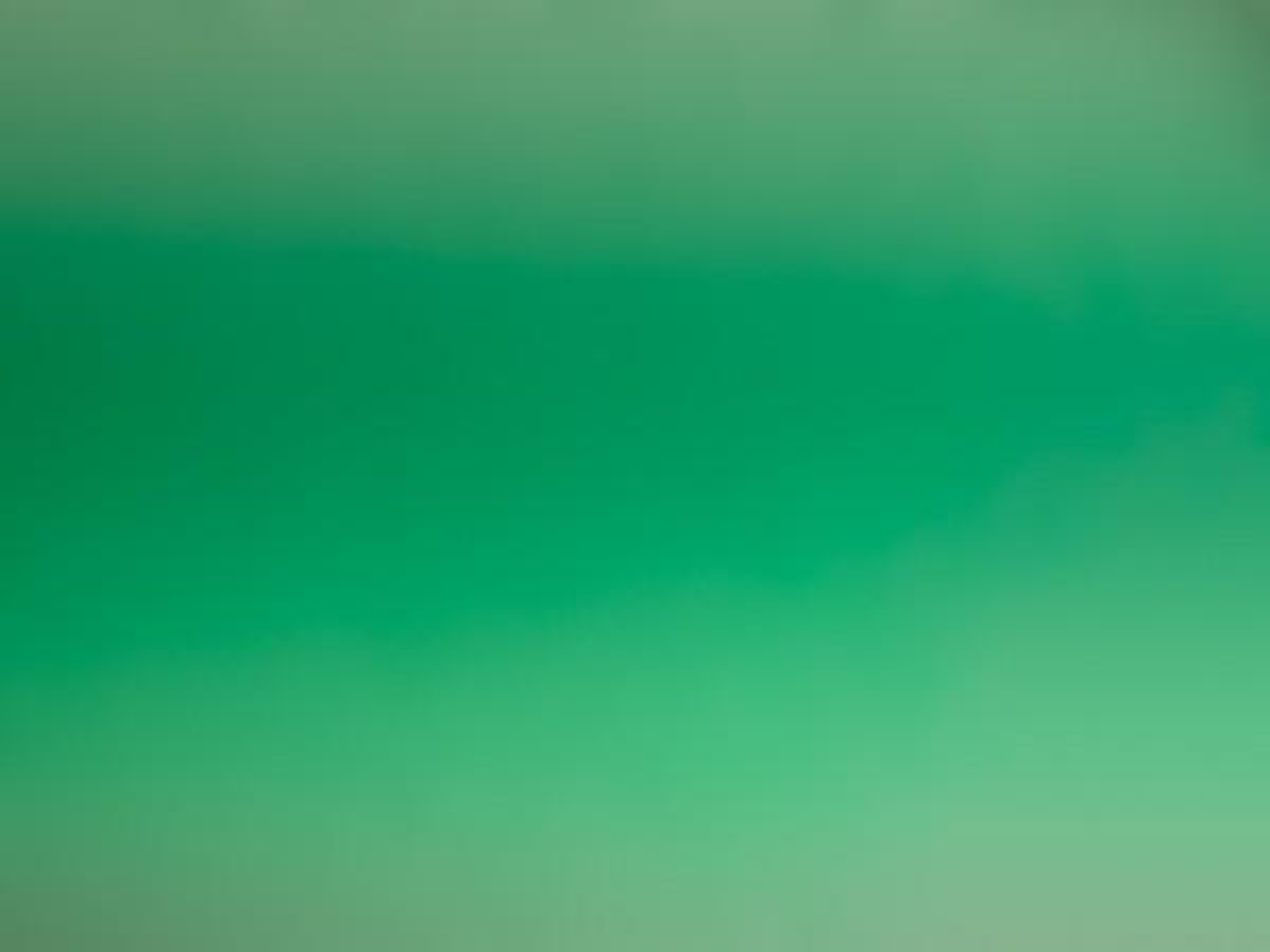 Juan.12:6. 
Pero dijo esto, no porque se preocupara por los pobres, sino porque era un ladrón, y como tenía la bolsa del dinero, sustraía de lo que se echaba en ella. 
Y eso trajo su perdición. 
I Timoteo.6:9-10.
Pero los que quieren enriquecerse caen en tentación y lazo y en muchos deseos necios y dañosos que hunden a los hombres en la ruina y en la perdición. 
Porque la raíz de todos los males es el amor al dinero, por el cual, codiciándolo algunos, se extraviaron de la fe y se torturaron con muchos dolores.
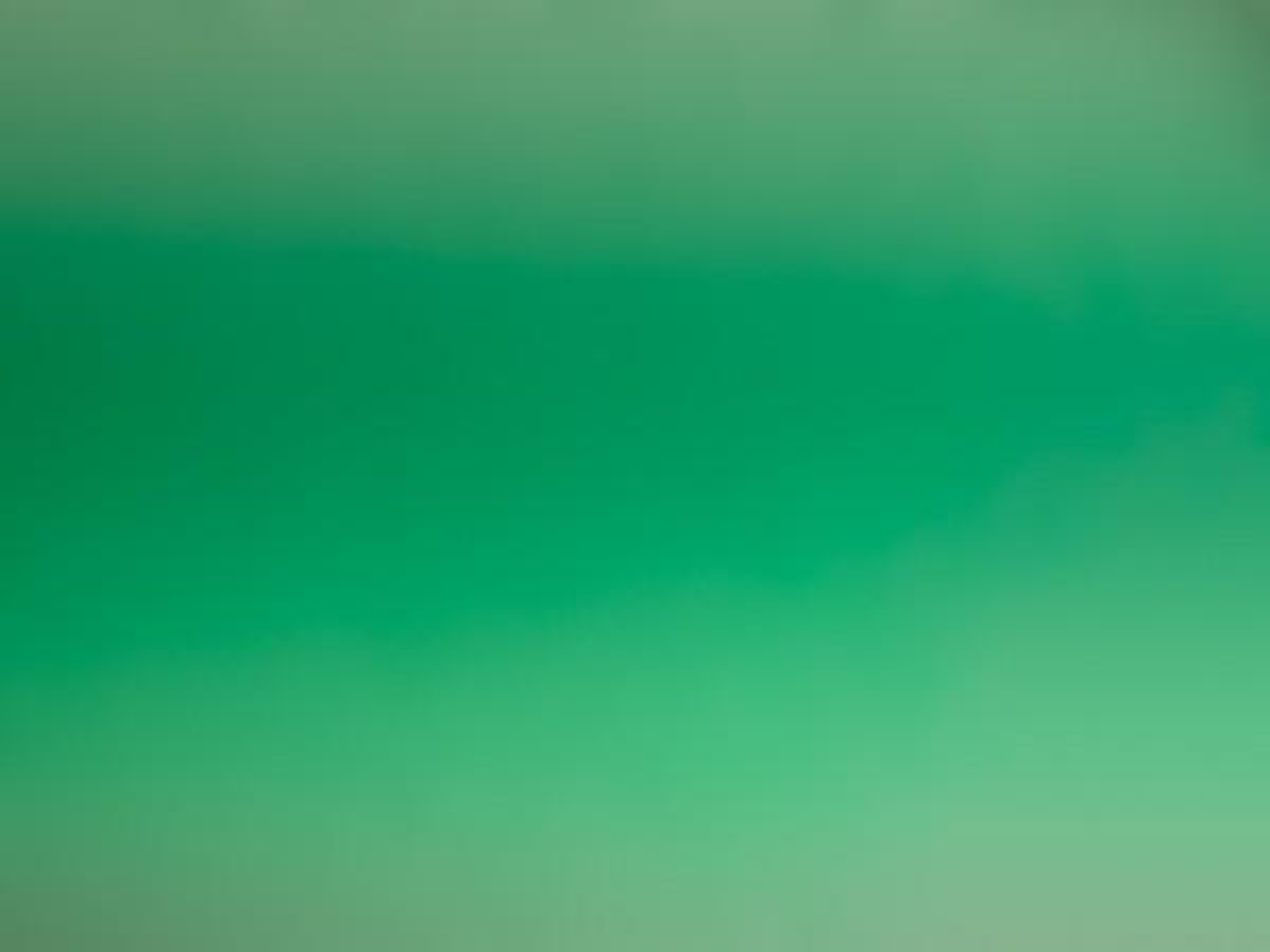 No encontramos ejemplos bíblicos donde hallemos que el Diablo entro en el cuerpo de alguna persona para dominarlo literalmente para que esta persona hiciera algo que no quería y que el Diablo a la fuerza lo dominara para que pecara. 
Matando o robara o violara no encontramos nada de eso porque eso no existe no es bíblico cada persona es libre para hacer lo que ella quiere todos tenemos un libre albedrio. 
Eclesiaste.11:9.
Alégrate, joven, en tu mocedad, y tome placer tu corazón en los días de tu juventud. Sigue los impulsos de tu corazón y el gusto de tus ojos; mas debes saber que por todas estas cosas, Dios te traerá a juicio.
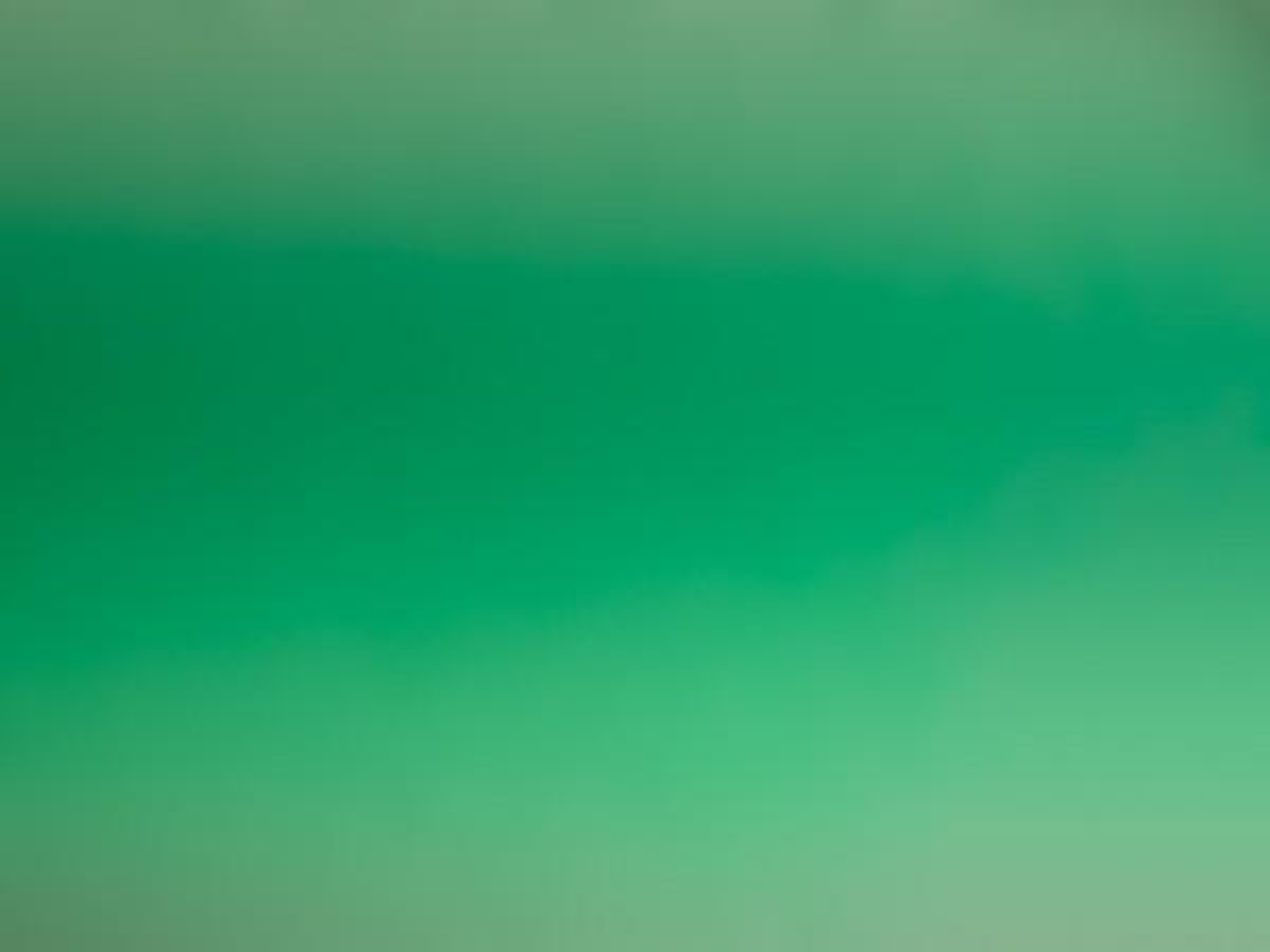 Muchos piensan que como en los tiempos de Jesús los demonios entraron en las personas, que eso mismo puede pasar hoy en día, pero veremos que aunque los demonios entraron en las personas no entraron para hacerlas pecar.
Veremos los que los demonios hacían en las personas. Oprimían a sus víctimas con enfermedades:
Hacían sordo y mudo a las personas. 
Marcos.9:25.
Cuando Jesús vio que se agolpaba una multitud, reprendió al espíritu inmundo, diciéndole: Espíritu mudo y sordo, yo te ordeno: Sal de él y no vuelvas a entrar en él. 
Hacían ciego y mudo. 
Mateo.12:22.
Entonces le trajeron un endemoniado ciego y mudo, y lo sanó, de manera que el mudo hablaba y veía.
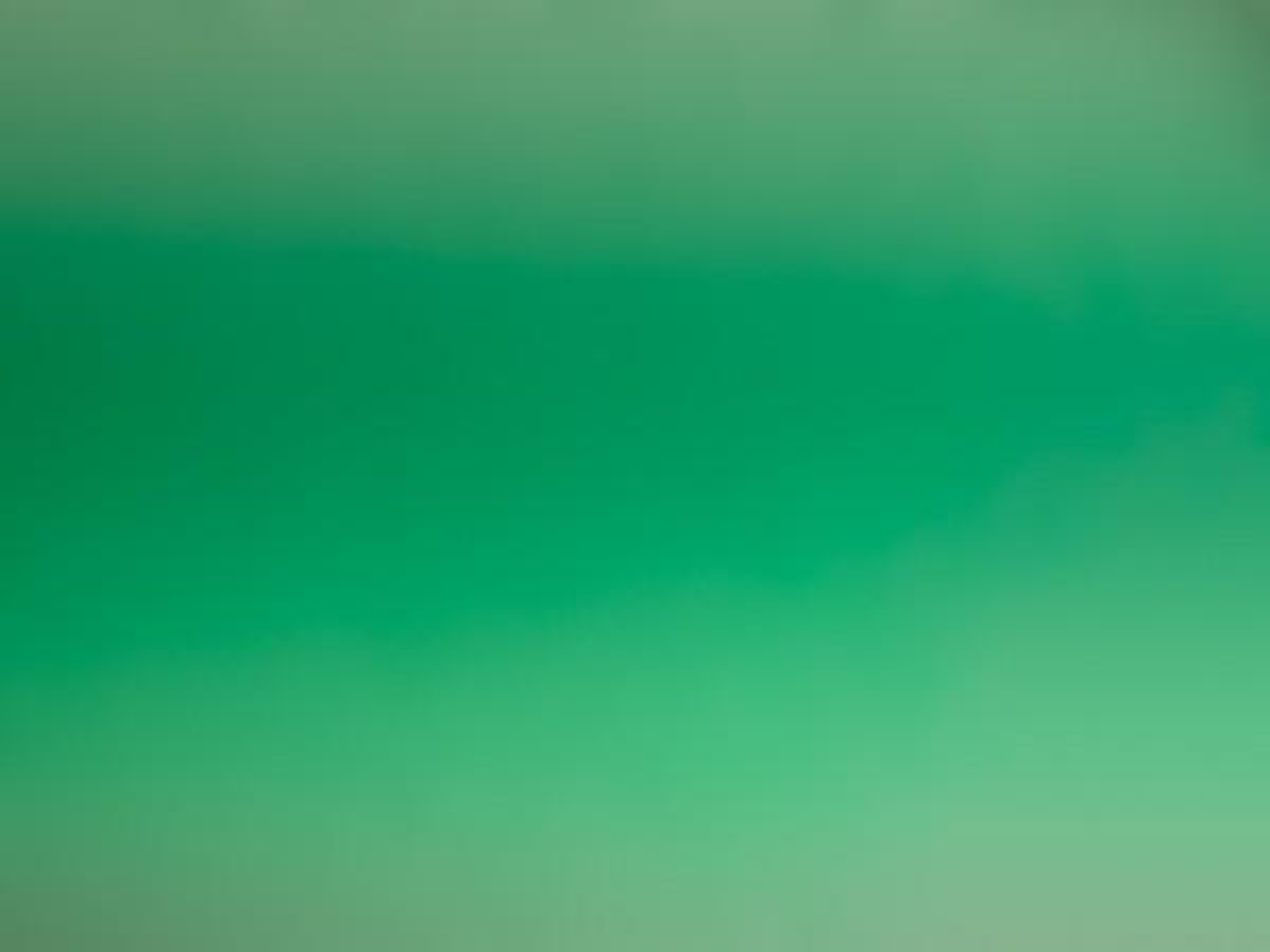 Hacían feroces. Mateo.8:28.
Cuando llegó al otro lado, a la tierra de los gadarenos, le salieron al encuentro dos endemoniados que salían de los sepulcros, violentos en extremo, de manera que nadie podía pasar por aquel camino. 
Hacían resistencia. Marcos.5:3-4.
que tenía su morada entre los sepulcros; y nadie podía ya atarlo ni aun con cadenas; 
porque muchas veces había sido atado con grillos y cadenas, pero él había roto las cadenas y destrozado los grillos, y nadie era tan fuerte como para dominarlo. 
Hacían crujir los dientes de sus víctimas. Marcos.9:18.
 y siempre que se apodera de él, lo derriba, y echa espumarajos, cruje los dientes y se va consumiendo. Y dije a tus discípulos que lo expulsaran, pero no pudieron.
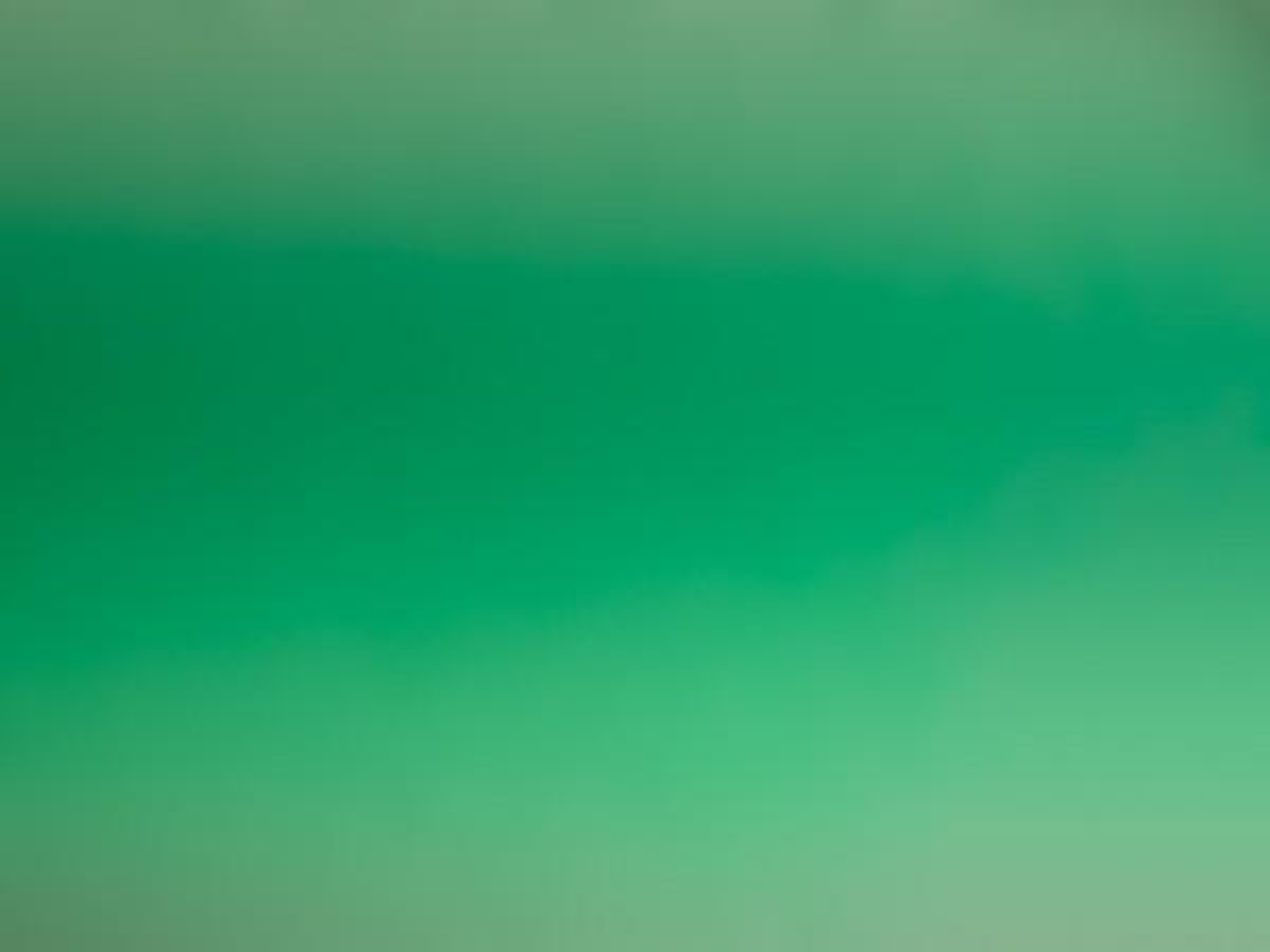 Hacían sacudir. Marcos.9:18-20.
y siempre que se apodera de él, lo derriba, y echa espumarajos, cruje los dientes y se va consumiendo. Y dije a tus discípulos que lo expulsaran, pero no pudieron. 
Respondiéndoles Jesús, dijo*: ¡Oh generación incrédula! ¿Hasta cuándo estaré con vosotros? ¿Hasta cuándo os tendré que soportar? ¡Traédmelo!
Y se lo trajeron. Y cuando el espíritu vio a Jesús, al instante sacudió con violencia al muchacho, y éste, cayendo a tierra, se revolcaba echando espumarajos. 
Hacían echar espumarajos. Marcos.9:18. 
y siempre que se apodera de él, lo derriba, y echa espumarajos, cruje los dientes y se va consumiendo. Y dije a tus discípulos que lo expulsaran, pero no pudieron.
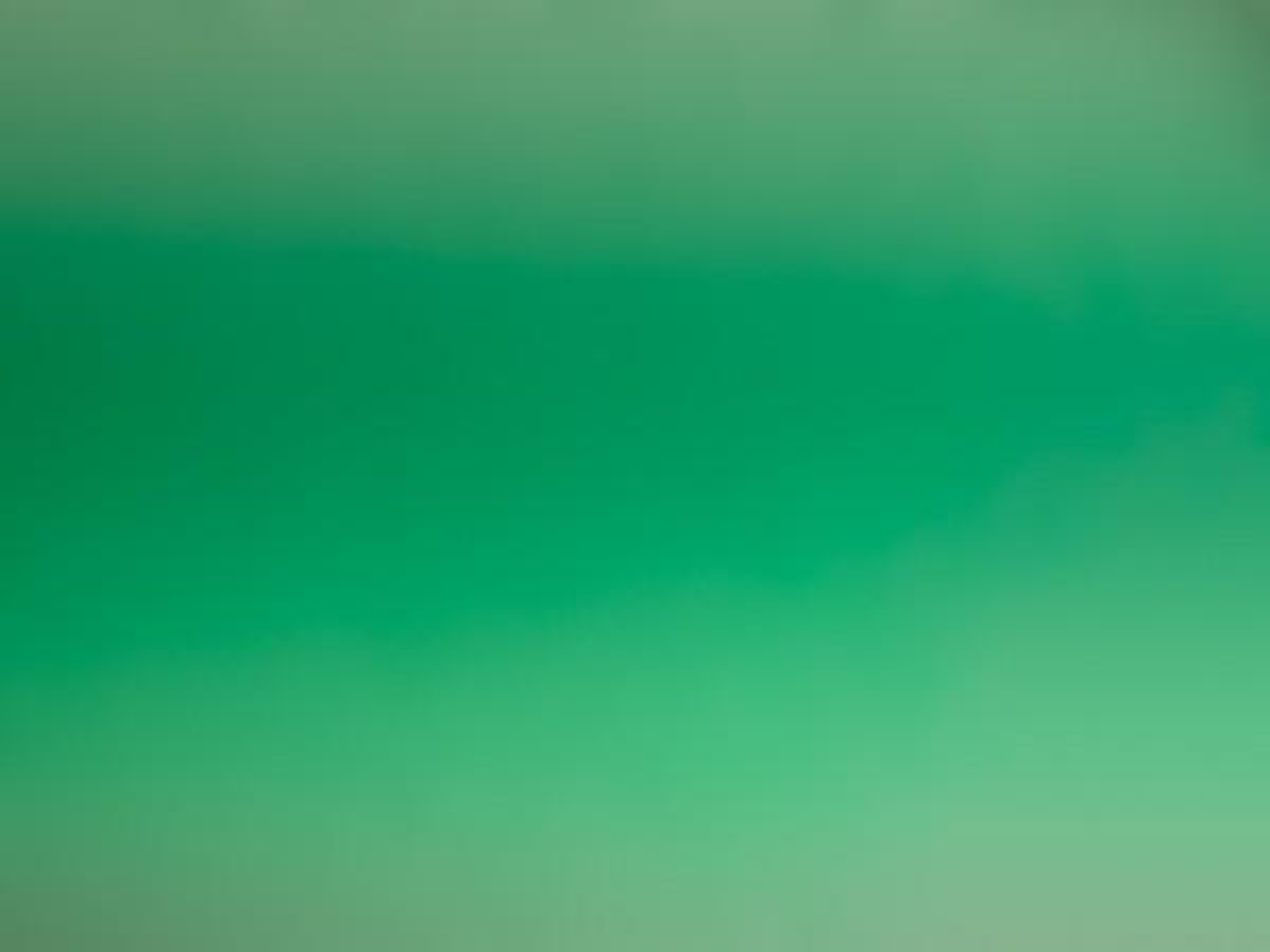 Hacían que la persona se secara. Marcos.9:18.
y siempre que se apodera de él, lo derriba, y echa espumarajos, cruje los dientes y se va consumiendo. Y dije a tus discípulos que lo expulsaran, pero no pudieron. 
Hacían que se revolcara. Marcos.9:20.
Y se lo trajeron. Y cuando el espíritu vio a Jesús, al instante sacudió con violencia al muchacho, y éste, cayendo a tierra, se revolcaba echando espumarajos. 
Hacían que las personas se quemaran. Marcos.9:22.
Y muchas veces lo ha echado en el fuego y también en el agua para destruirlo. Pero si tú puedes hacer algo, ten misericordia de nosotros y ayúdanos. 
Hacían que las personas se dañaran. Marcos.9:22. 
Y muchas veces lo ha echado en el fuego y también en el agua para destruirlo. Pero si tú puedes hacer algo, ten misericordia de nosotros y ayúdanos.
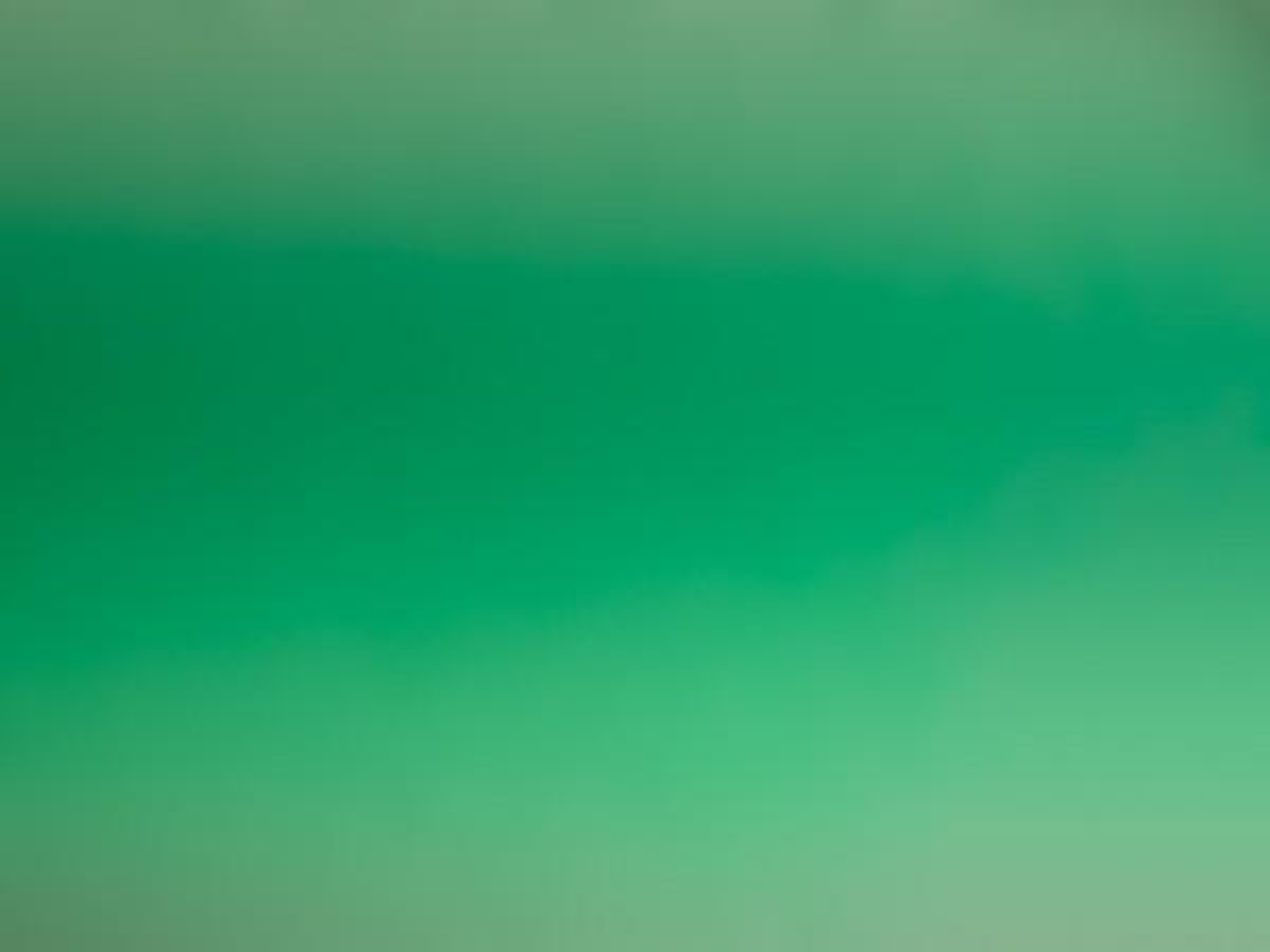 Hacían andar desnudas a las personas. Lucas.8:27.
y cuando El bajó a tierra, le salió al encuentro un hombre de la ciudad poseído por demonios, y que por mucho tiempo no se había puesto ropa alguna, ni vivía en una casa, sino en los sepulcros. 
Aun cuando los demonios entraron en algunas personas no fue para hacerlas pecar a las fuerzas, por eso no encontramos evidencia Bíblica que el Diablo haga pecar a la persona en contra de su voluntad.
La Biblia enseña que cada uno es seducido por sus propios deseos. Santiago.1:14.
Sino que cada uno es tentado cuando es llevado y seducido por su propia pasión.
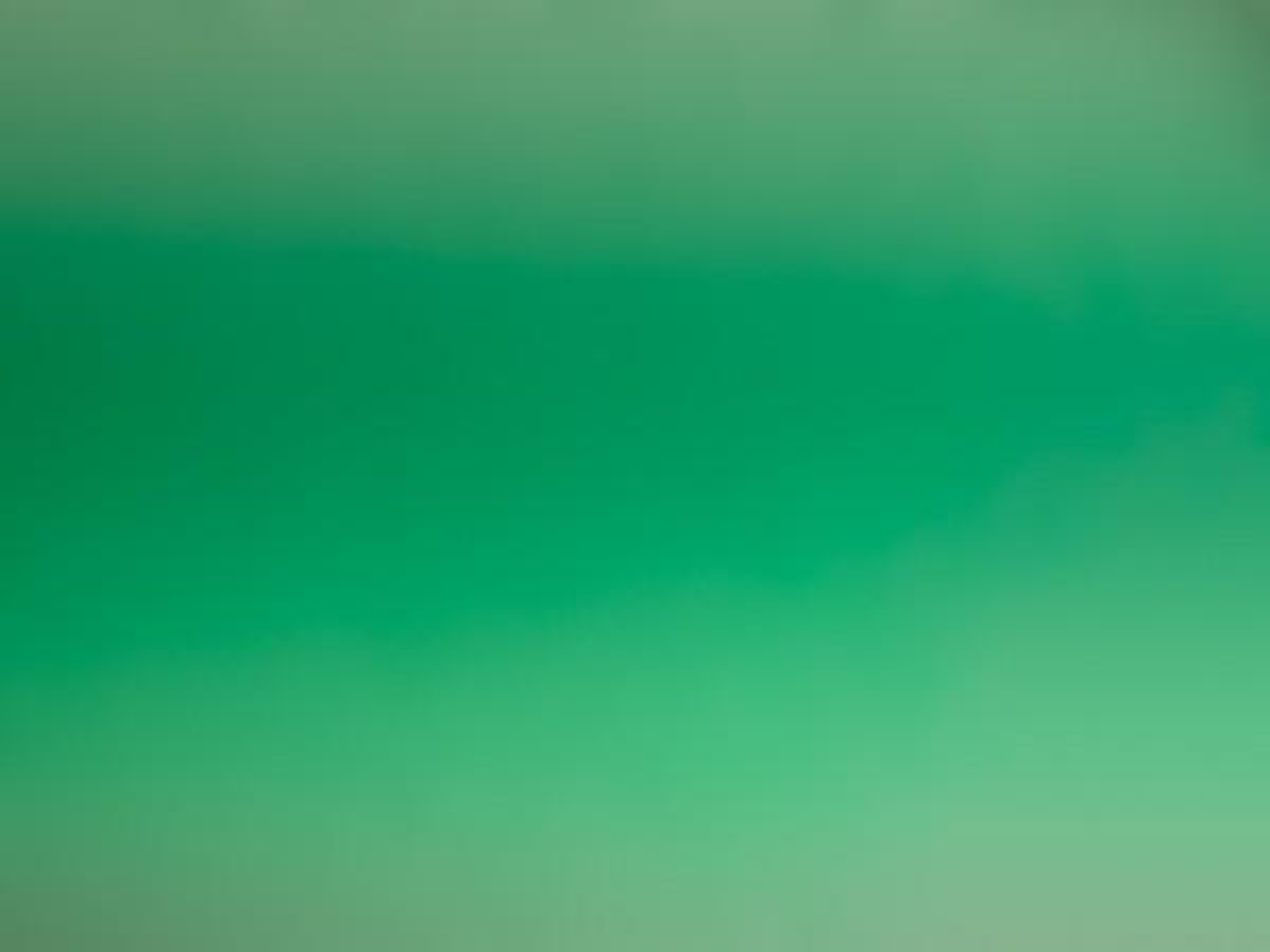 Cada uno es seducido por sus propios deseos no porque el Diablo entre y nos haga pecar a la fuerza.
Hermanos esperando que este estudio nos ayude a ver la realidad de este tema, y que no sigamos con mitos o cuentos que van en contra de lo que la Biblia enseña. 
No sigamos fabulas y cuentos que son mentiras.
Enseñemos lo que la palabra de Dios dice y nada más.
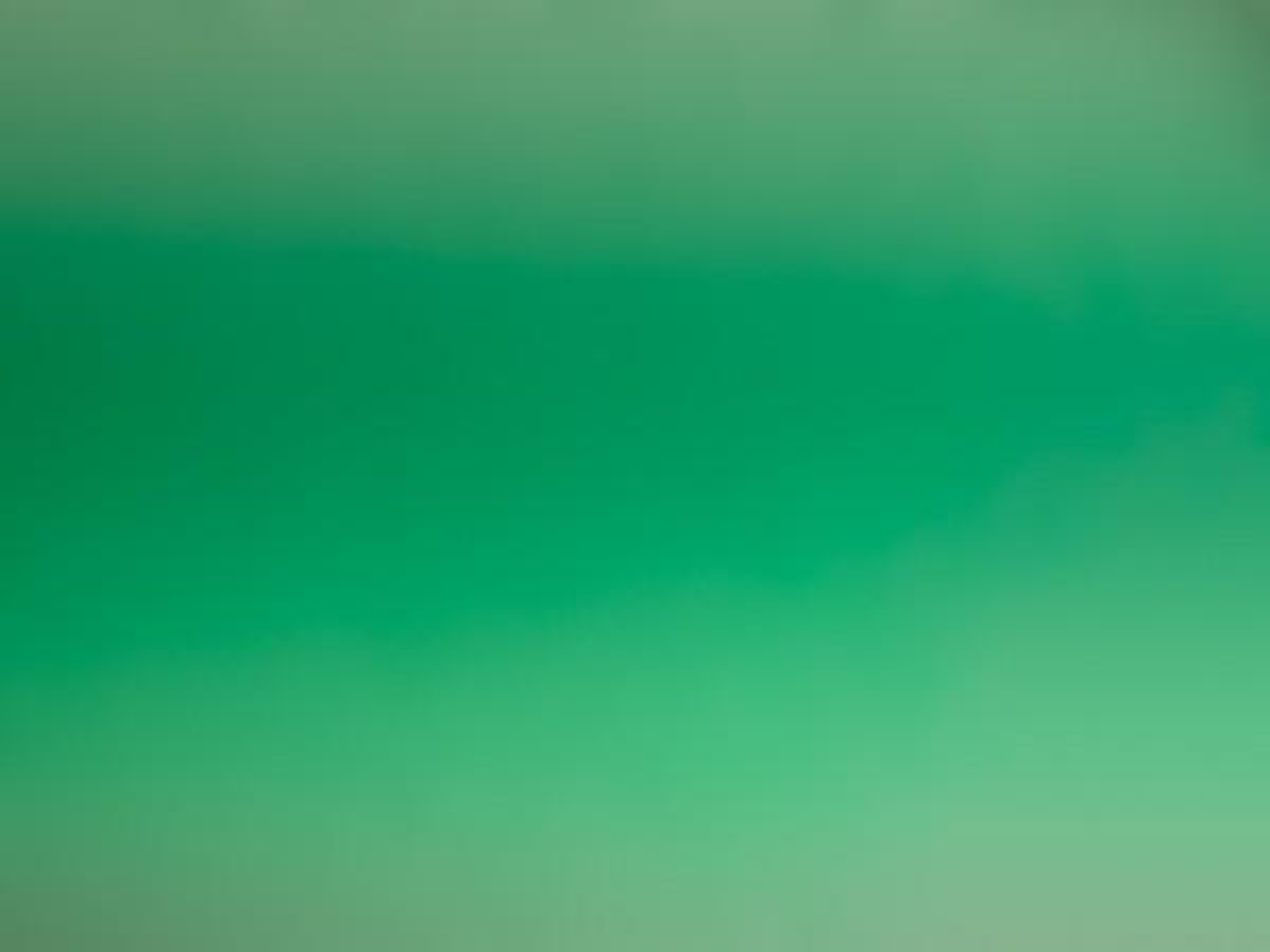 CONCLUSION:
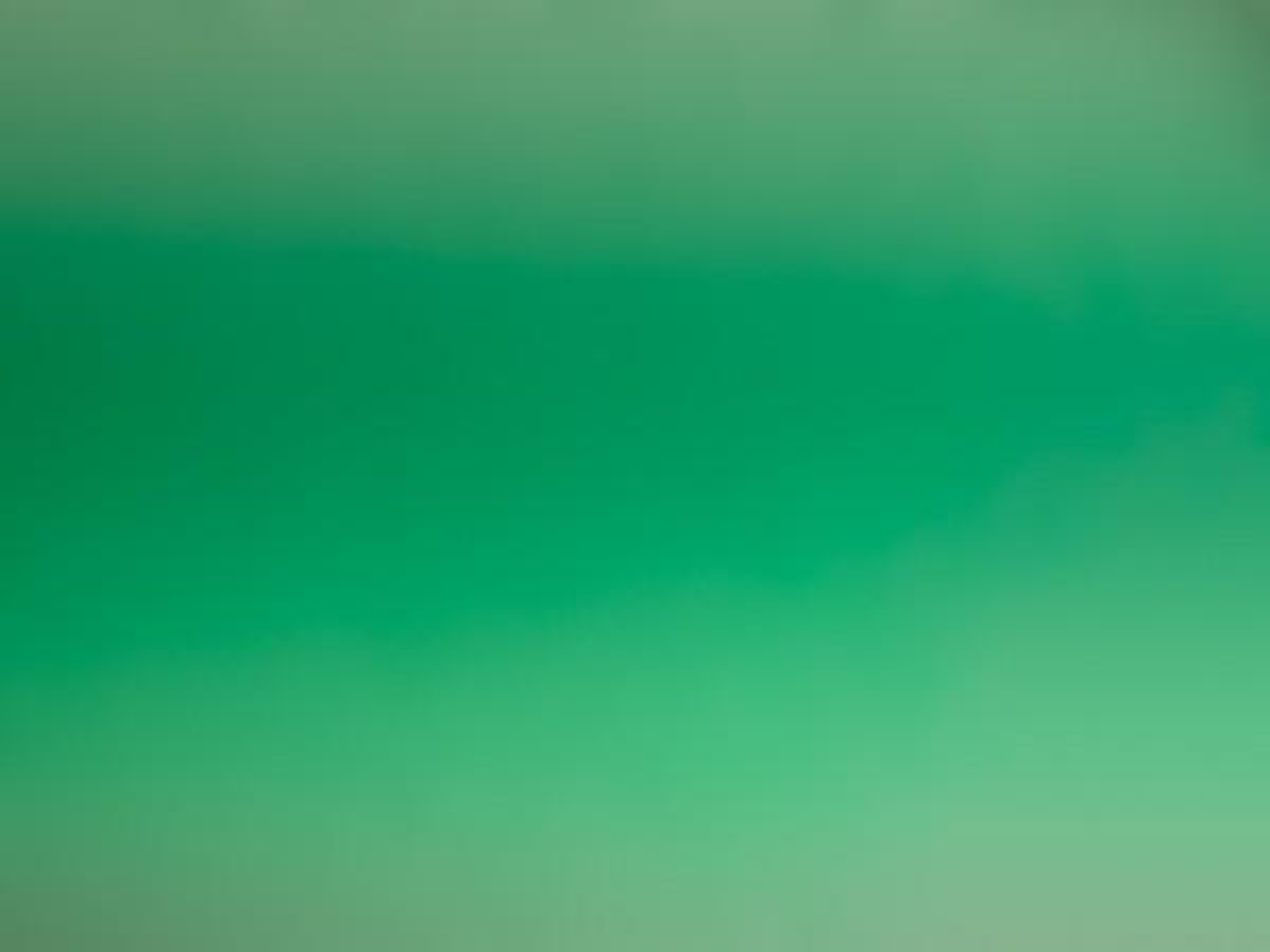 Hermanos hay muchos cuentos y mitos sobre el Diablo, no nos dejemos engañar por estos cuentos y mitos.
Que sea la palabra de Dios la que nos guie y confiemos en ella, aunque la gente piense o crea cualquier otra cosa.
Basemos nuestra creencia en la palabra de Dios no en lo que otras personas digan.
Cada uno es libre para hacer lo que quiera hacer, pero daremos cuenta a Dios por lo que hagamos.
Ningún hombre puede hacer pacto con el Diablo porque el Diablo es espíritu está encarcelado no puede salir de allí y nadie puede llegar allá.
El Diablo no dará nada por algo que ya es de Él.
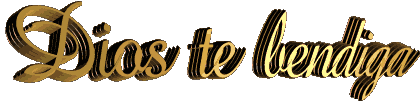